The Fullness of Christ: Meditations on Our Multidimensional Messiah
Lesson THREE: The Son of God
What do you Think of When you hear the Title, “The Son of God”?:
I. Introduction:
When you hear the title “Son of Man” what do you think of? 
The Importance of the Title:
I. Introduction:
When you hear the title “Son of Man” what do you think of? 
The Importance of the Title:
His acceptance of this title makes way for the gospel:
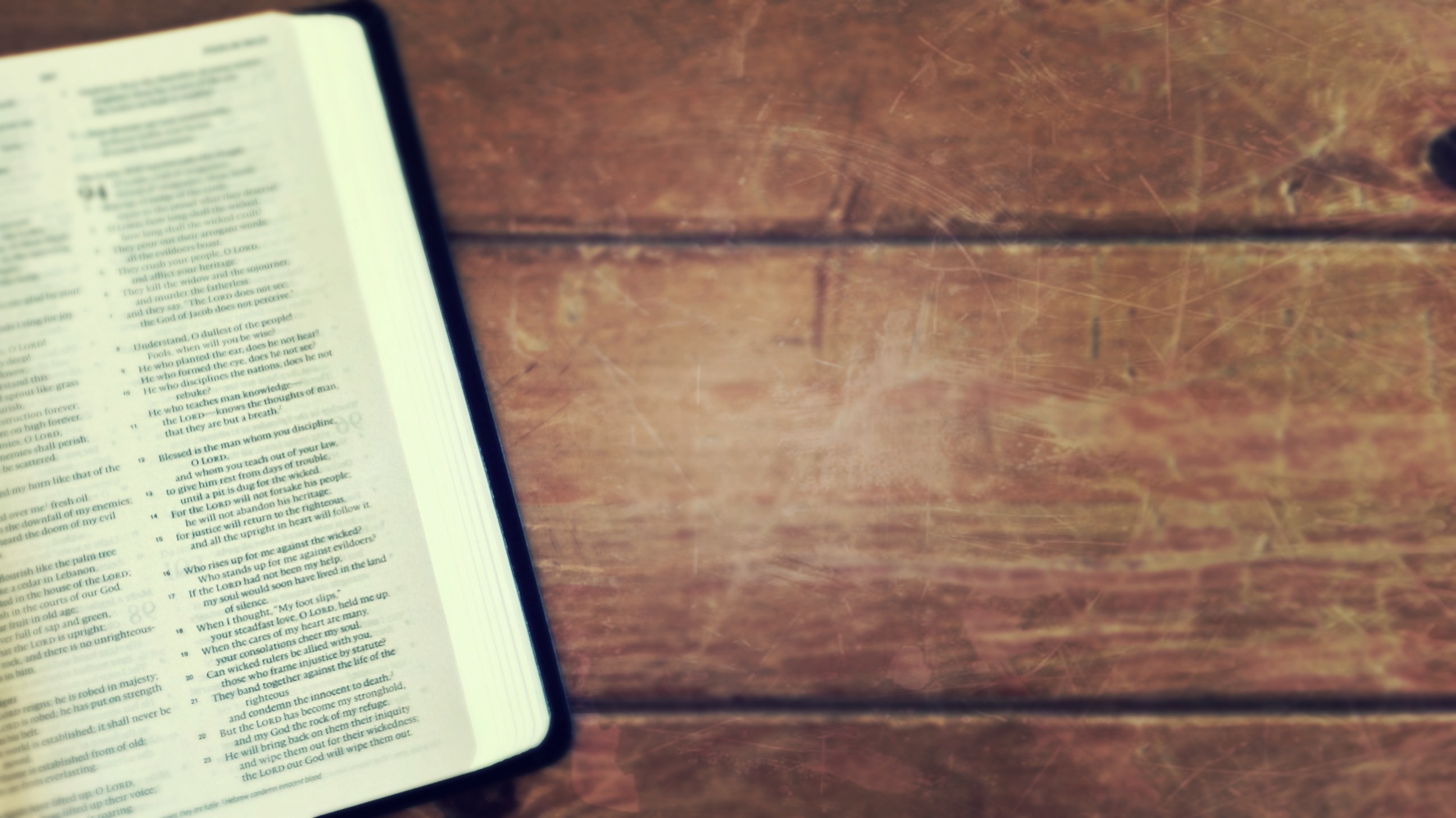 But he remained silent and made no answer. Again the high priest asked him, “Are you the Christ, the Son of the Blessed?” And Jesus said, “I am” 

(Mark 14:61-62 ESV)
I. Introduction:
When you hear the title “Son of Man” what do you think of? 
The Importance of the Title:
His acceptance of this title makes way for the gospel:
John ties the purpose of his Gospel to the declaration that Jesus is the Son of God (John 20:31)
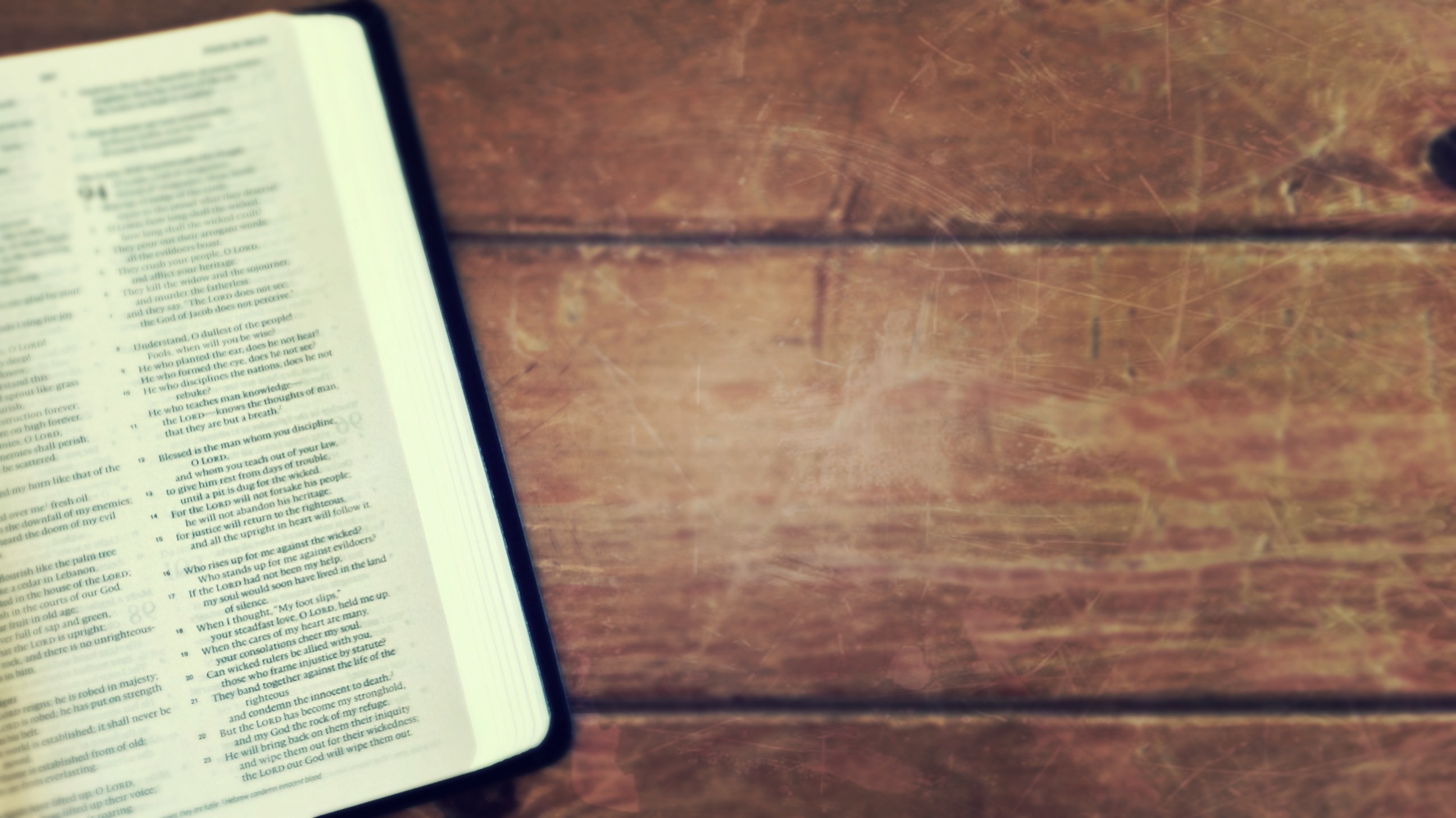 but these are written so that you may believe that Jesus is the Christ, the Son of God, and that by believing you may have life in his name.

 (John 20:31 ESV)
I. Introduction:
When you hear the title “Son of Man” what do you think of? 
The Importance of the Title:
His acceptance of this title makes way for the gospel:
John ties the purpose of his Gospel to the declaration that Jesus is the Son of God (John 20:31)
Son of God title used at the key movements of Jesus’ life and ministry
I. Introduction:
When you hear the title “Son of Man” what do you think of? 
The Importance of the Title:
His acceptance of this title makes way for the gospel:
John ties the purpose of his Gospel to the declaration that Jesus is the Son of God (John 20:31)
Son of God title used at the key movements of Jesus’ life and ministry
Birth
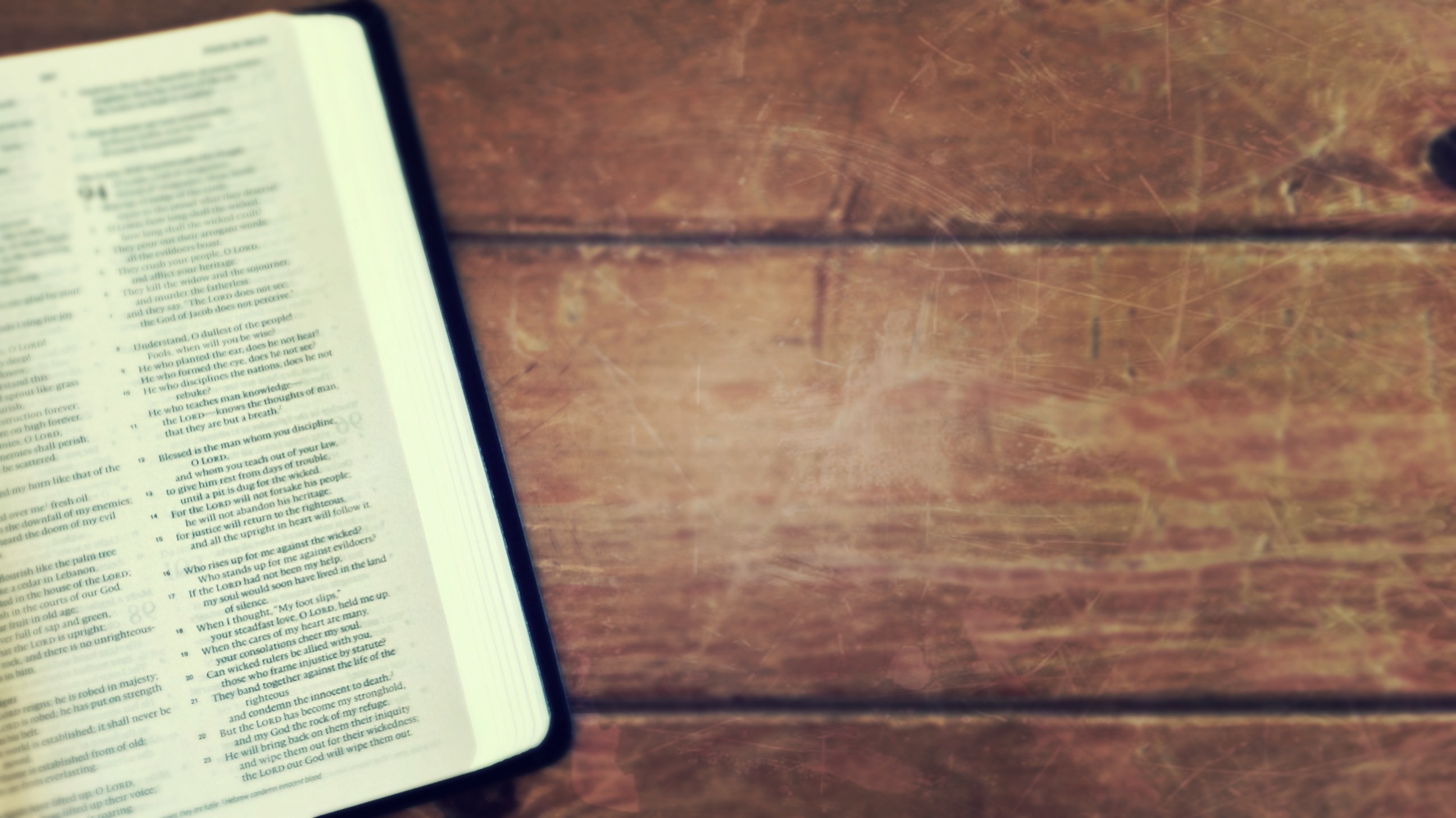 And behold, you will conceive in your womb and bear a son, and you shall call his name Jesus. He will be great and will be called the Son of the Most High. And the Lord God will give to him the throne of his father David (Luke 1:31-32 ESV)

And the angel answered her, “The Holy Spirit will come upon you, and the power of the Most High will overshadow you; therefore the child to be born will be called holy—the Son of God. (Luke 1:35 ESV)
I. Introduction:
When you hear the title “Son of Man” what do you think of? 
The Importance of the Title:
His acceptance of this title makes way for the gospel:
John ties the purpose of his Gospel to the declaration that Jesus is the Son of God (John 20:31)
Son of God title used at the key movements of Jesus’ life and ministry
Birth 
Baptism
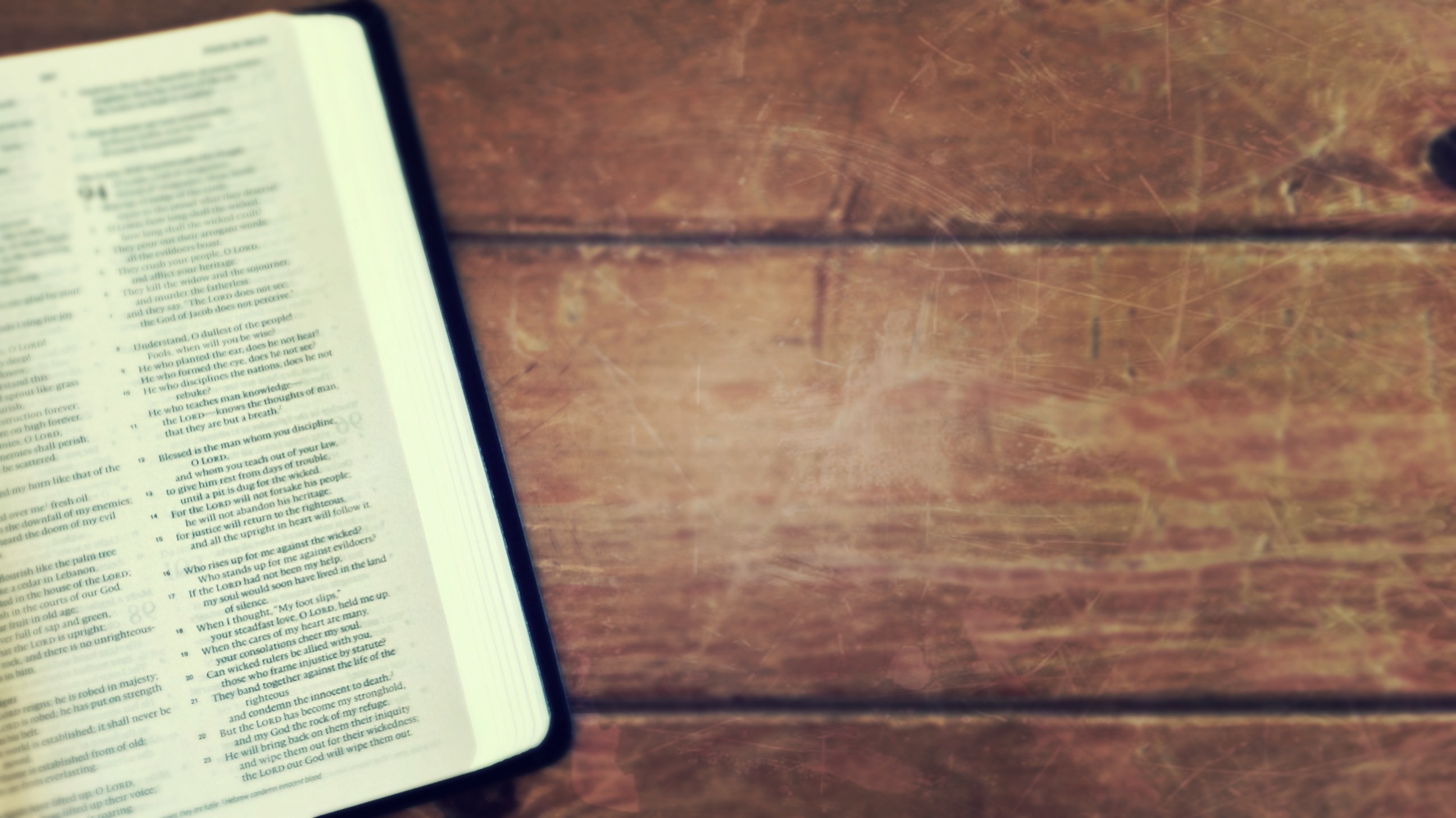 And a voice came from heaven, “You are my beloved Son; with you I am well pleased.”

(Mark 1:11 ESV)
I. Introduction:
When you hear the title “Son of Man” what do you think of? 
The Importance of the Title:
His acceptance of this title makes way for the gospel:
John ties the purpose of his Gospel to the declaration that Jesus is the Son of God (John 20:31)
Son of God title used at the key movements of Jesus’ life and ministry
Birth 
Baptism 
Transfiguration
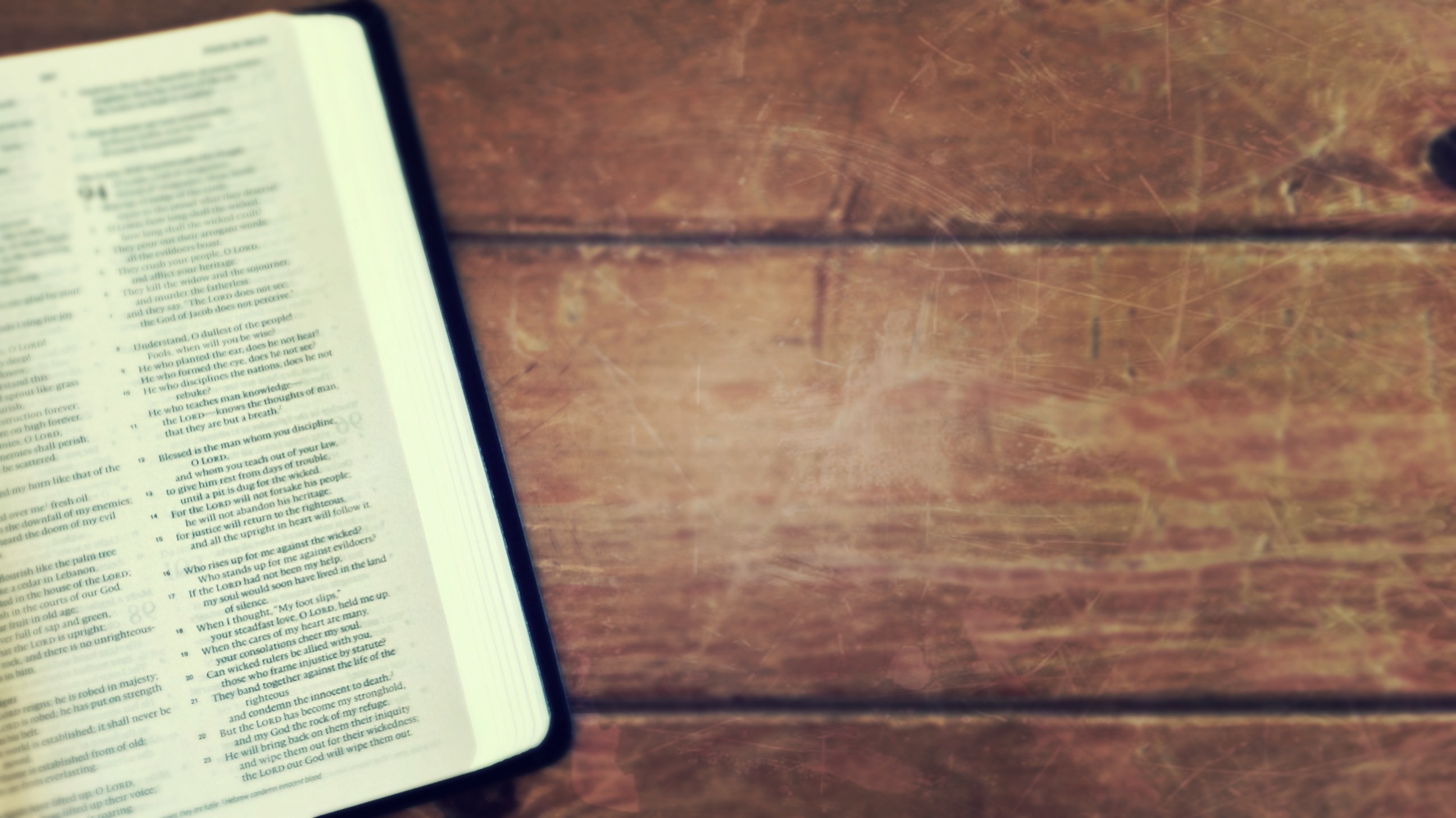 And a cloud overshadowed them, and a voice came out of the cloud, “This is my beloved Son; listen to him.” 

(Mark 9:7 ESV)
I. Introduction:
When you hear the title “Son of Man” what do you think of? 
The Importance of the Title:
His acceptance of this title makes way for the gospel:
John ties the purpose of his Gospel to the declaration that Jesus is the Son of God (John 20:31)
Son of God title used at the key movements of Jesus’ life and ministry
Birth 
Baptism 
Transfiguration 
Crucifixion
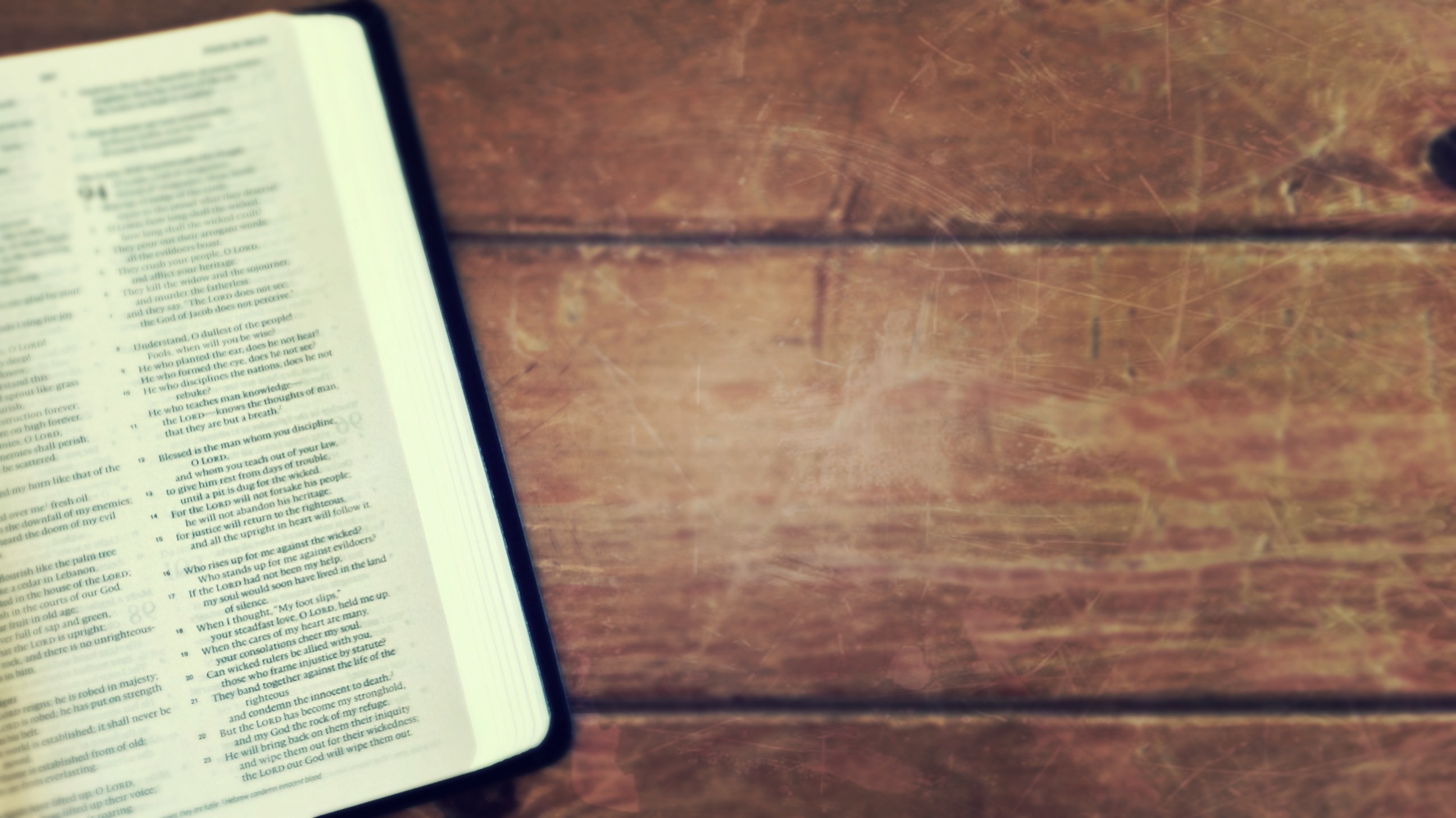 When the centurion and those who were with him, keeping watch over Jesus, saw the earthquake and what took place, they were filled with awe and said, “Truly this was the Son of God!”

(Matthew 27:54 ESV)
I. Introduction:
When you hear the title “Son of Man” what do you think of? 
The Importance of the Title:
His acceptance of this title makes way for the gospel:
John ties the purpose of his Gospel to the declaration that Jesus is the Son of God (John 20:31)
Son of God title used at the key movements of Jesus’ life and ministry
Birth 
Baptism 
Transfiguration 
Crucifixion
Resurrection
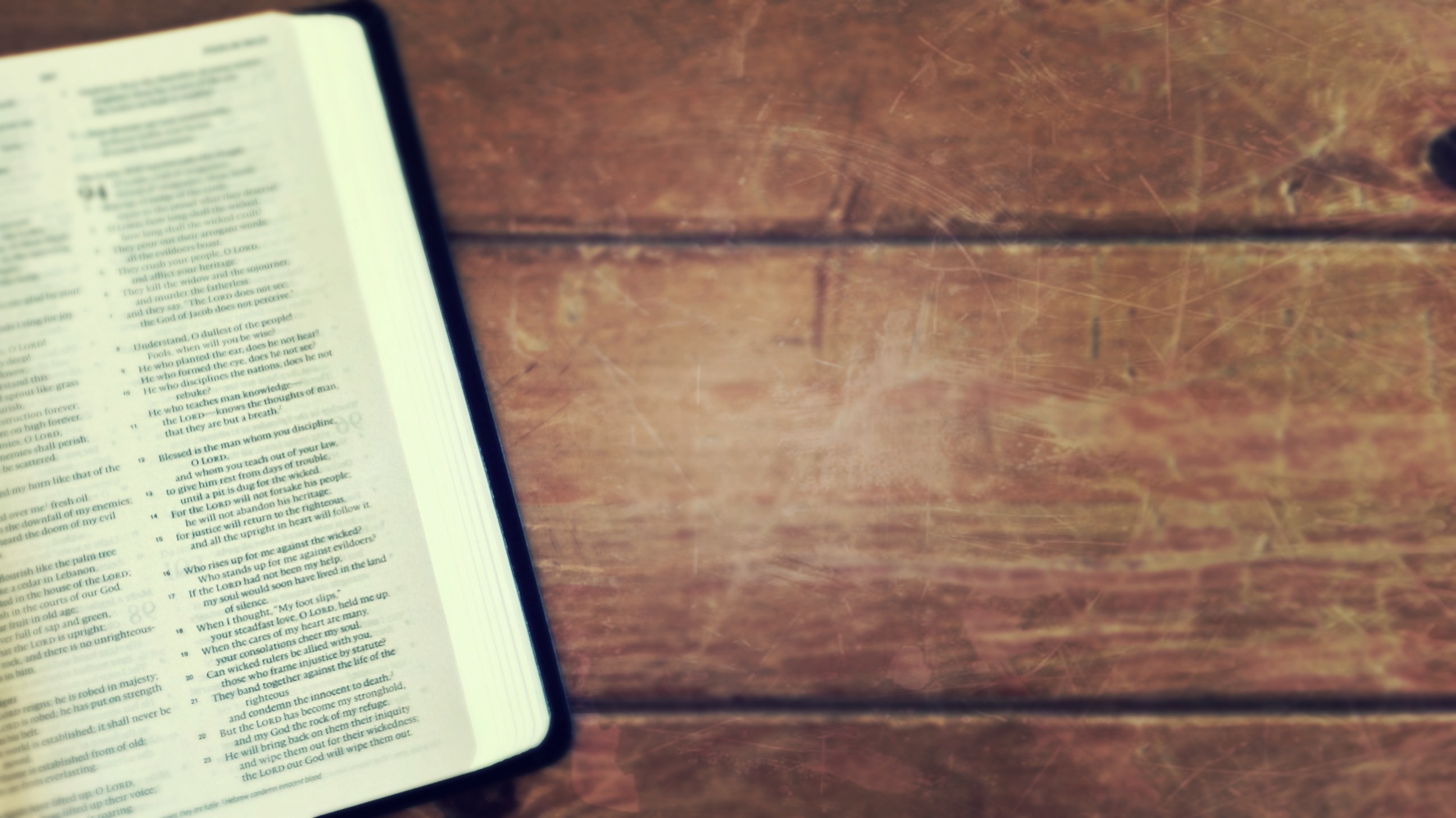 and was declared to be the Son of God in power according to the Spirit of holiness by his resurrection from the dead, Jesus Christ our Lord (Romans 1:4 ESV)

this he has fulfilled to us their children by raising Jesus, as also it is written in the second Psalm, “‘You are my Son, today I have begotten you.’” (Acts 13:33 ESV)
I. Introduction:
When you hear the title “Son of Man” what do you think of? 
The Importance of the Title:
His acceptance of this title makes way for the gospel:
John ties the purpose of his Gospel to the declaration that Jesus is the Son of God (John 20:31)
Son of God title used at the key movements of Jesus’ life and ministry
Birth 
Baptism 
Transfiguration 
Crucifixion
Resurrection
Second Coming
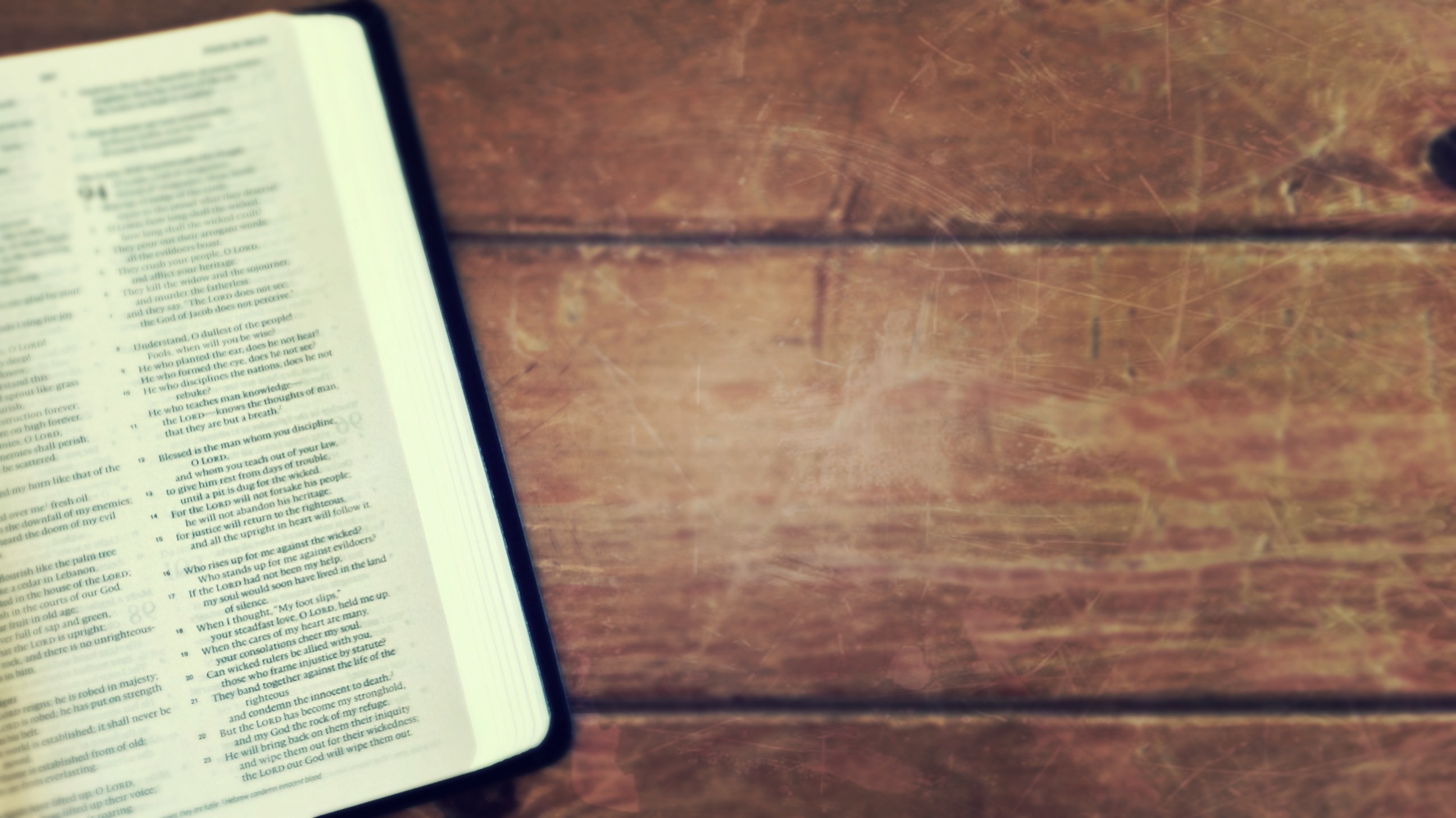 For they themselves report concerning us the kind of reception we had among you, and how you turned to God from idols to serve the living and true God, and to wait for his Son from heaven, whom he raised from the dead, Jesus who delivers us from the wrath to come.

1 Thessalonians 1:10
I. Introduction:
When you hear the title “Son of Man” what do you think of? 
The Importance of the Title:
The Peculiarity of those using the title in the Gospels:
I. Introduction:
When you hear the title “Son of Man” what do you think of? 
The Importance of the Title:
The Peculiarity of those using the title in the Gospels: 
Used over 124 times in the New Testament
I. Introduction:
When you hear the title “Son of Man” what do you think of? 
The Importance of the Title:
The Peculiarity of those using the title in the Gospels: 
Used over 124 times in the New Testament
The most interesting aspect of the title is not that it’s used but who uses it
I. Introduction:
When you hear the title “Son of Man” what do you think of? 
The Importance of the Title:
The Peculiarity of those using the title in the Gospels: 
Used over 124 times in the New Testament
The most interesting aspect of the title is not that it’s used but who uses it
Those who do not/rarely use the Son of God title:
I. Introduction:
When you hear the title “Son of Man” what do you think of? 
The Importance of the Title:
The Peculiarity of those using the title in the Gospels: 
Used over 124 times in the New Testament
The most interesting aspect of the title is not that it’s used but who uses it
Those who do not/rarely use the Son of God title: 
Jesus:
Jesus predominantly uses the Son of Man title
He does not reject the Son of God title when others attribute it to him
He also develops the idea of divine sonship through the use of “son” and “father (refers to God as Father and himself as Son through the Gospels; cf. John 10:36)
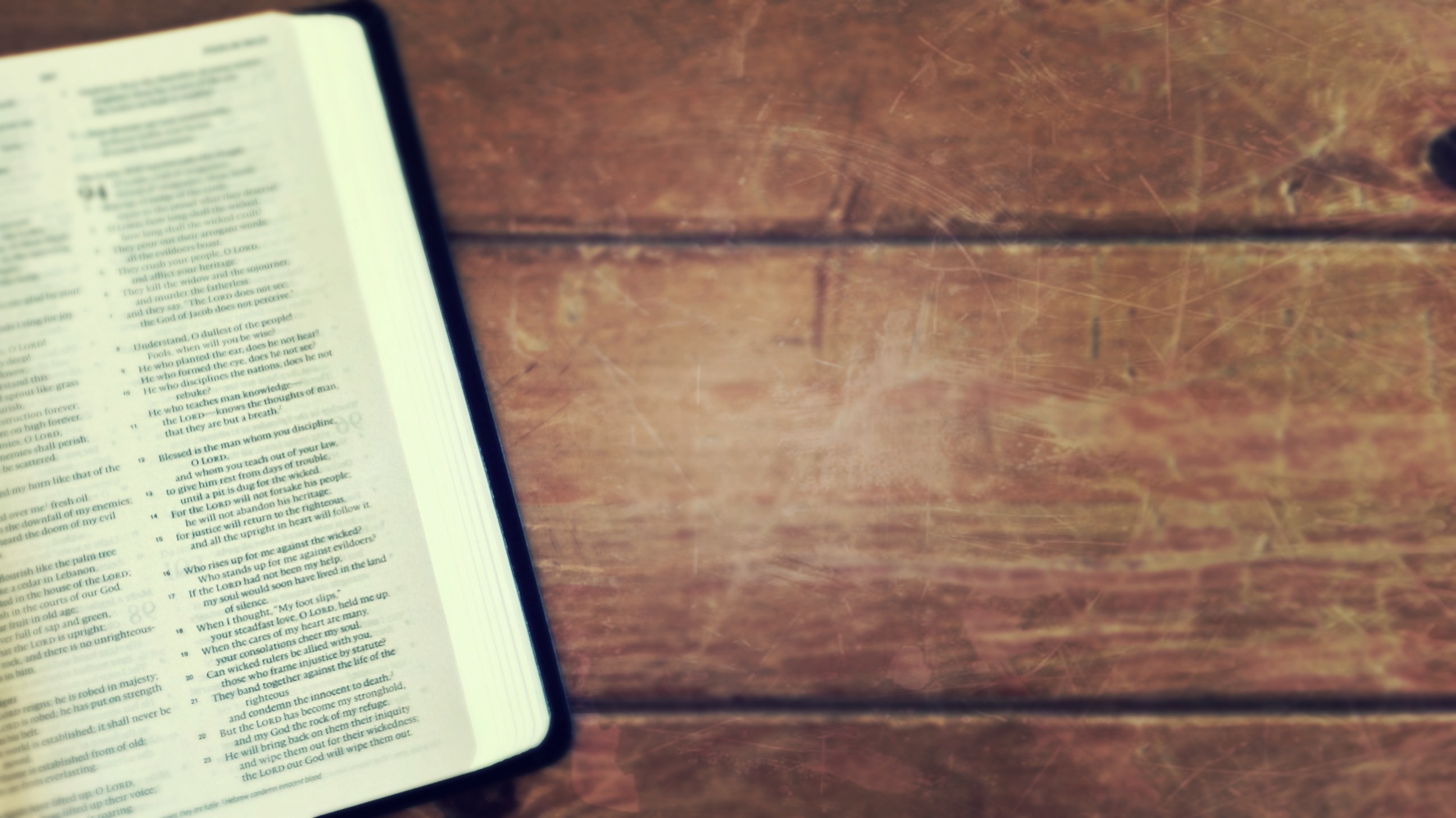 But he remained silent and made no answer. Again the high priest asked him, “Are you the Christ, the Son of the Blessed?” And Jesus said, “I am, and you will see the Son of Man seated at the right hand of Power, and coming with the clouds of heaven.”
 
(Mark 14:61-62 ESV)
I. Introduction:
When you hear the title “Son of Man” what do you think of? 
The Importance of the Title:
The Peculiarity of those using the title in the Gospels: 
Used over 124 times in the New Testament
The most interesting aspect of the title is not that it’s used but who uses it
Those who do not/rarely use the Son of God title: 
Jesus:
Jesus predominantly uses the Son of Man title
He does not reject the Son of God title when others attribute it to him
He also develops the idea of divine sonship through the use of “son” and “father (refers to God as Father and himself as Son through the Gospels; cf. John 10:36)
The disciples
I. Introduction:
When you hear the title “Son of Man” what do you think of? 
The Importance of the Title:
The Peculiarity of those using the title in the Gospels: 
Used over 124 times in the New Testament
The most interesting aspect of the title is not that it’s used but who uses it
Those who do not/rarely use the Son of God title: 
Jesus:
Jesus predominantly uses the Son of Man title
He does not reject the Son of God title when others attribute it to him
He also develops the idea of divine sonship through the use of “son” and “father (refers to God as Father and himself as Son through the Gospels; cf. John 10:36)
The disciples
Jesus reveals his divine sonship to the disciples (Mark 9:7; transfiguration) but they will not use or understand the term until after the resurrection (Mark 9:9-13)
I. Introduction:
When you hear the title “Son of Man” what do you think of? 
The Importance of the Title:
The Peculiarity of those using the title in the Gospels: 
Used over 124 times in the New Testament
The most interesting aspect of the title is not that it’s used but who uses it
Those who do not/rarely use the Son of God title: 
Those who do use the term:
I. Introduction:
When you hear the title “Son of Man” what do you think of? 
The Importance of the Title:
The Peculiarity of those using the title in the Gospels: 
Used over 124 times in the New Testament
The most interesting aspect of the title is not that it’s used but who uses it
Those who do not/rarely use the Son of God title: 
Those who do use the term: 
Demons and Satan (Mark 3:11; 5:7; Luke 4:3,9, 41; 8:28)
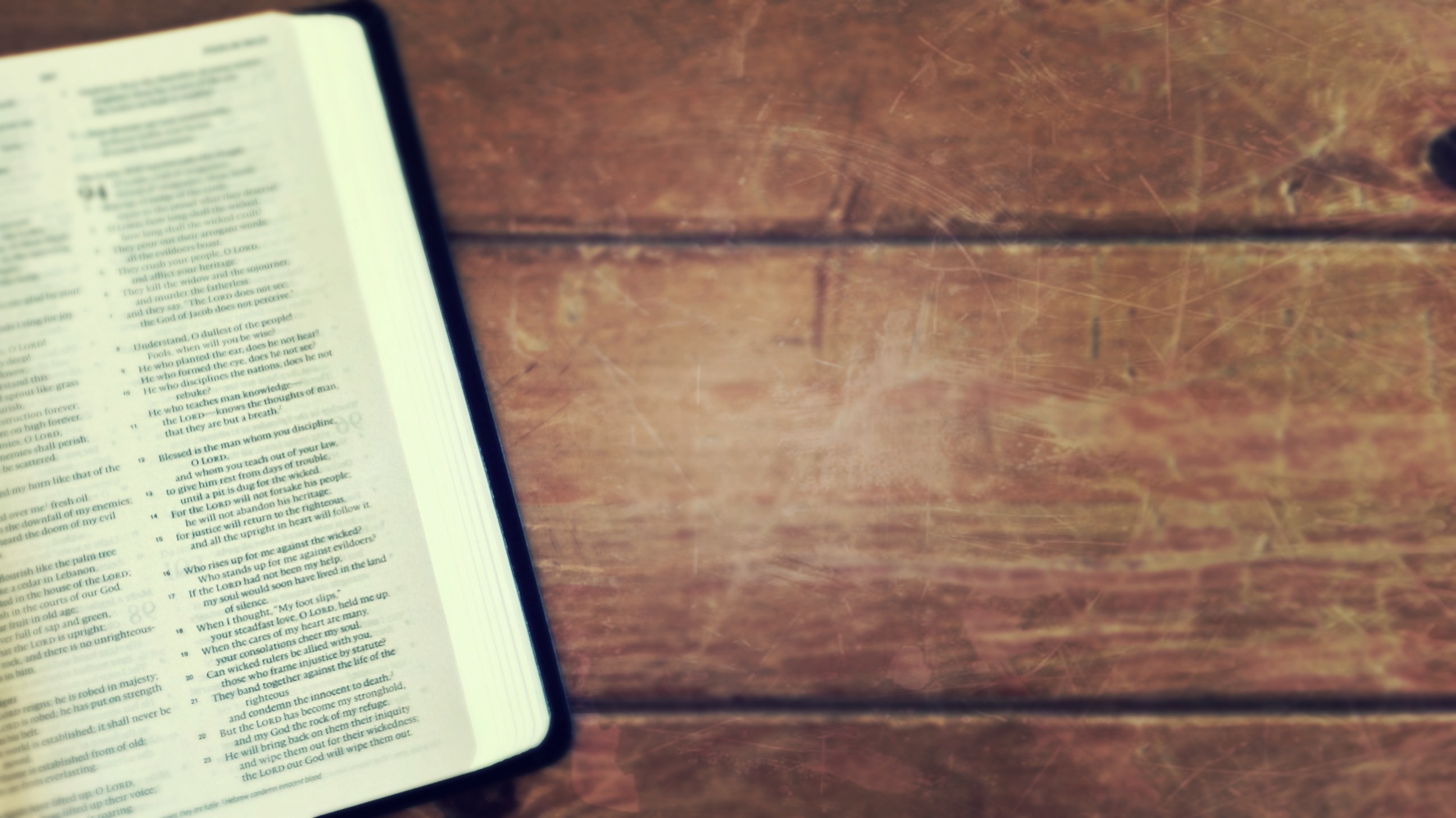 And whenever the unclean spirits saw him, they fell down before him and cried out, “You are the Son of God.” (Mark 3:11 ESV)

When he saw Jesus, he cried out and fell down before him and said with a loud voice, “What have you to do with me, Jesus, Son of the Most High God? I beg you, do not torment me.” (Luke 8:28 ESV)
I. Introduction:
When you hear the title “Son of Man” what do you think of? 
The Importance of the Title:
The Peculiarity of those using the title in the Gospels: 
Used over 124 times in the New Testament
The most interesting aspect of the title is not that it’s used but who uses it
Those who do not/rarely use the Son of God title: 
Those who do use the term: 
Demons and Satan (Mark 3:11; 5:7; Luke 4:3,9, 41; 8:28)
Gentiles (Centurion: Mark 15:39)
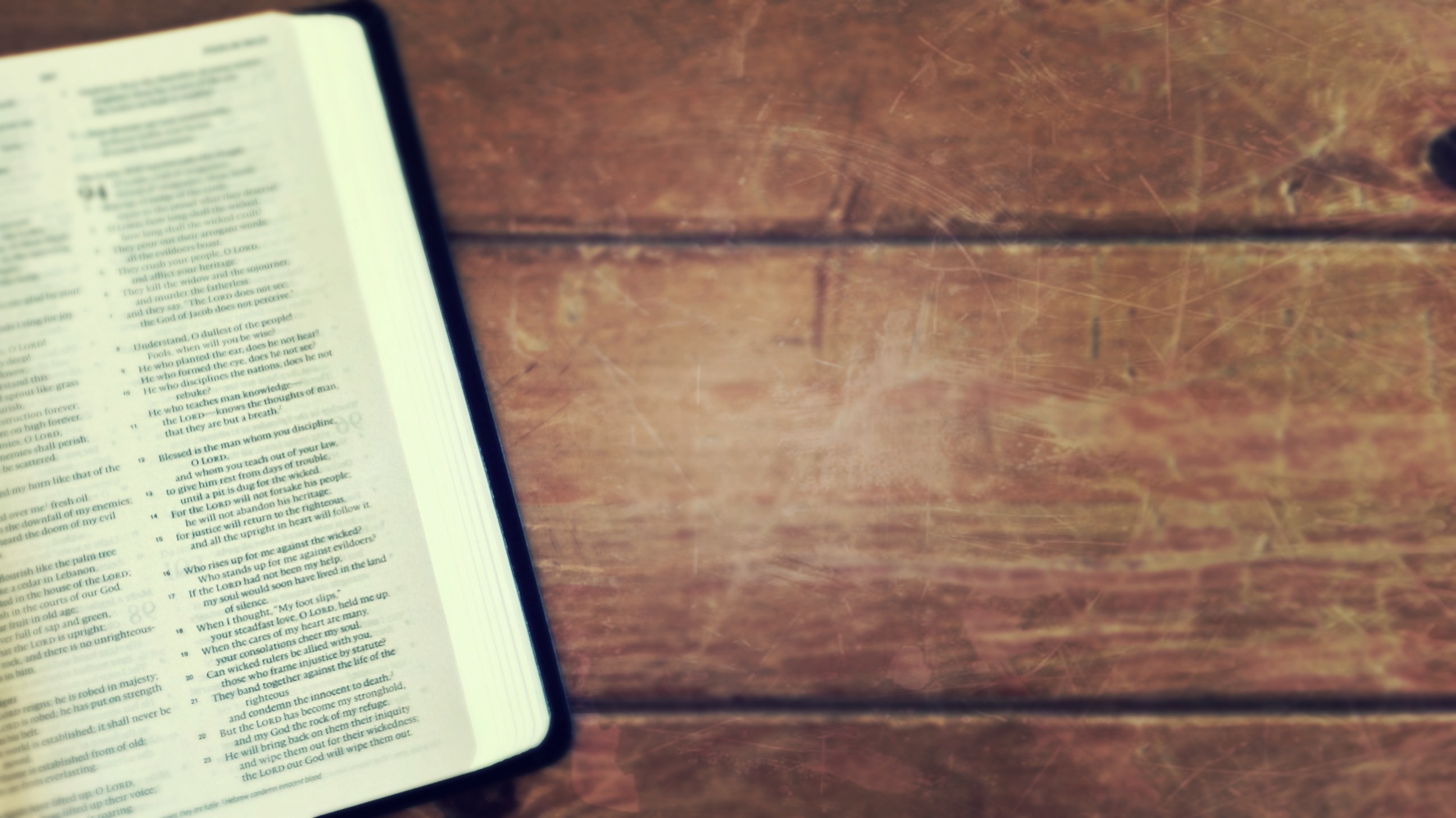 And when the centurion, who stood facing him, saw that in this way he breathed his last, he said, “Truly this man was the Son of God!” 

(Mark 15:39 ESV)
I. Introduction:
When you hear the title “Son of Man” what do you think of? 
The Importance of the Title:
The Peculiarity of those using the title in the Gospels: 
Used over 124 times in the New Testament
The most interesting aspect of the title is not that it’s used but who uses it
Those who do not/rarely use the Son of God title: 
Those who do use the term:
Conclusion:
I. Introduction:
When you hear the title “Son of Man” what do you think of? 
The Importance of the Title:
The Peculiarity of those using the title in the Gospels: 
Used over 124 times in the New Testament
The most interesting aspect of the title is not that it’s used but who uses it
Those who do not/rarely use the Son of God title: 
Those who do use the term:
Conclusion:
The Son of God title reveals a Cosmic reality in the earthly realm (at the beginning of Mark only God, Jesus, and spiritual beings are aware of Christ’s divine sonship)
I. Introduction:
When you hear the title “Son of Man” what do you think of? 
The Importance of the Title:
The Peculiarity of those using the title in the Gospels: 
Used over 124 times in the New Testament
The most interesting aspect of the title is not that it’s used but who uses it
Those who do not/rarely use the Son of God title: 
Those who do use the term:
Conclusion:
The Son of God title reveals a Cosmic reality in the earthly realm (at the beginning of Mark only God, Jesus, and spiritual beings are aware of Christ’s divine sonship)
In the book of Luke only God (3:22; 9:35), the devil (4:3,9) and demons (4:41; 8:28) are the only ones who refer to Jesus as the Son of God; humans never do
I. Introduction:
When you hear the title “Son of Man” what do you think of? 
The Importance of the Title:
The Peculiarity of those using the title in the Gospels: 
Used over 124 times in the New Testament
The most interesting aspect of the title is not that it’s used but who uses it
Those who do not/rarely use the Son of God title: 
Those who do use the term:
Conclusion:
The Son of God title reveals a Cosmic reality in the earthly realm (at the beginning of Mark only God, Jesus, and spiritual beings are aware of Christ’s divine sonship)
In the book of Luke only God (3:22; 9:35), the devil (4:3,9) and demons (4:41; 8:28) are the only ones who refer to Jesus as the Son of God; humans never do
The crucifixion and resurrection are requisite to interpret Christ’s messianic work
I. Introduction:
When you hear the title “Son of Man” what do you think of? 
The Importance of the Title:
The Peculiarity of those using the title in the Gospels: 
How does Jesus being the Son of God help us understand & worship Him?
I. Introduction:
When you hear the title “Son of Man” what do you think of? 
The Importance of the Title:
The Peculiarity of those using the title in the Gospels: 
How does Jesus being the Son of God help us understand & worship Him? 
The Son of God and the Old Testament Promise
I. Introduction:
When you hear the title “Son of Man” what do you think of? 
The Importance of the Title:
The Peculiarity of those using the title in the Gospels: 
How does Jesus being the Son of God help us understand & worship Him? 
The Son of God and the Old Testament Promise
The Son of God and the New Testament Fulfillment
I. Introduction:
When you hear the title “Son of Man” what do you think of? 
The Importance of the Title:
The Peculiarity of those using the title in the Gospels: 
How does Jesus being the Son of God help us understand & worship Him? 
The Son of God and the Old Testament Promise
The Son of God and the New Testament Fulfillment
What the title, Son of God, tells us about our Messiah
I. Introduction:
When you hear the title “Son of Man” what do you think of? 
The Importance of the Title:
The Peculiarity of those using the title in the Gospels: 
How does Jesus being the Son of God help us understand & worship Him? 
The Son of God and the Old Testament Promise
The Son of God and the New Testament Fulfillment
What the title, Son of God, tells us about our Messiah
Personal Intimacy with the Father
I. Introduction:
When you hear the title “Son of Man” what do you think of? 
The Importance of the Title:
The Peculiarity of those using the title in the Gospels: 
How does Jesus being the Son of God help us understand & worship Him? 
The Son of God and the Old Testament Promise
The Son of God and the New Testament Fulfillment
What the title, Son of God, tells us about our Messiah
Personal Intimacy with the Father
Obedience to the Will of the Father
I. Introduction:
When you hear the title “Son of Man” what do you think of? 
The Importance of the Title:
The Peculiarity of those using the title in the Gospels: 
How does Jesus being the Son of God help us understand & worship Him? 
The Son of God and the Old Testament Promise
The Son of God and the New Testament Fulfillment
What the title, Son of God, tells us about our Messiah
Personal Intimacy with the Father
Obedience to the Will of the Father
Deity along with the Father
ii. Old Testament Promise: The Son of God
ii. Old Testament Promise:
Israel as the Son of God
ii. Old Testament Promise:
Israel as the Son of God
God’s firstborn son: Exodus 4:22-23
Then you shall say to Pharaoh, ‘Thus says the LORD, Israel is my firstborn son, and I say to you, “Let my son go that he may serve me.” If you refuse to let him go, behold, I will kill your firstborn son.’” (Exodus 4:22-23 ESV)
ii. Old Testament Promise:
Israel as the Son of God
God’s firstborn son: Exodus 4:22-23
Then you shall say to Pharaoh, ‘Thus says the LORD, Israel is my firstborn son, and I say to you, “Let my son go that he may serve me.” If you refuse to let him go, behold, I will kill your firstborn son.’” (Exodus 4:22-23 ESV)

Hosea 11:1
When Israel was a child, I loved him, and out of Egypt I called my son. (Hosea 11:1 ESV)
ii. Old Testament Promise:
Israel as the Son of God
God’s firstborn son: Exodus 4:22-23
Then you shall say to Pharaoh, ‘Thus says the LORD, Israel is my firstborn son, and I say to you, “Let my son go that he may serve me.” If you refuse to let him go, behold, I will kill your firstborn son.’” (Exodus 4:22-23 ESV)

Hosea 11:1
When Israel was a child, I loved him, and out of Egypt I called my son. (Hosea 11:1 ESV)

Malachi 2:10: Israel calls God their Father
Have we not all one Father? Has not one God created us? Why then are we faithless to one another, profaning the covenant of our fathers? (Malachi 2:10 ESV)
ii. Old Testament Promise:
Israel as the Son of God
God’s firstborn son: Exodus 4:22-23
Then you shall say to Pharaoh, ‘Thus says the LORD, Israel is my firstborn son, and I say to you, “Let my son go that he may serve me.” If you refuse to let him go, behold, I will kill your firstborn son.’” (Exodus 4:22-23 ESV)

Hosea 11:1
When Israel was a child, I loved him, and out of Egypt I called my son. (Hosea 11:1 ESV)

Malachi 2:10: Israel calls God their Father
Have we not all one Father? Has not one God created us? Why then are we faithless to one another, profaning the covenant of our fathers? (Malachi 2:10 ESV)

God also refers to himself as Israel’s Father: Jeremiah 31:9
With weeping they shall come, and with pleas for mercy I will lead them back, I will make them walk by brooks of water, in a straight path in which they shall not stumble, for I am a father to Israel, (Jer 31:9 ESV)
ii. Old Testament Promise:
Israel as the Son of God

Israel’s King as the Son of God
ii. Old Testament Promise:
Israel as the Son of God

Israel’s King as the Son of God
2 Samuel 7:14: 
I will be to him a father, and he shall be to me a son. (2 Samuel 7:14 ESV)
ii. Old Testament Promise:
Israel as the Son of God

Israel’s King as the Son of God
2 Samuel 7:14: 
I will be to him a father, and he shall be to me a son. (2 Samuel 7:14 ESV)

Psalm 2:7: 
I will tell of the decree: The LORD said to me (David), “You are my Son; today I have begotten you. (Psalm 2:7 ESV) (cf. Psalm 89:26-27: The Davidic King is the Firstborn who refers to God as “Father”)
iiI. New Testament Fulfillment:Jesus As the Son of God
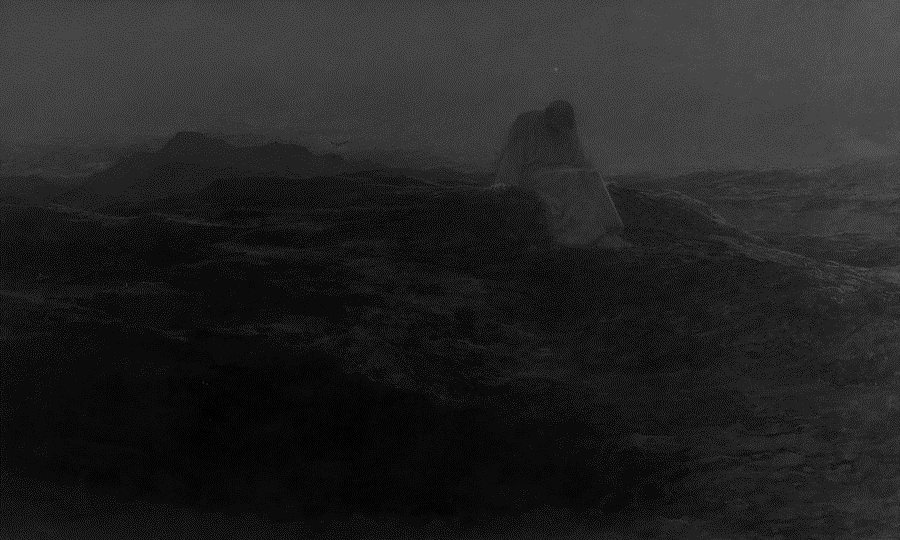 III. New Testament Fulfillment:
Jesus as the true Israel
The Temptation of Jesus:
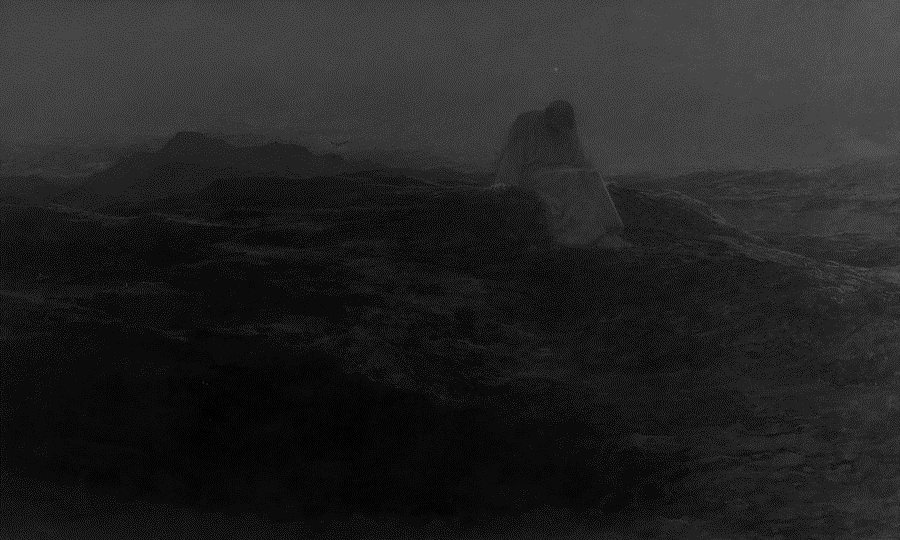 III. New Testament Fulfillment:
Jesus as the true Israel
The Temptation of Jesus:
Forty days is reminiscent of Israel’s 40 years of wilderness wandering
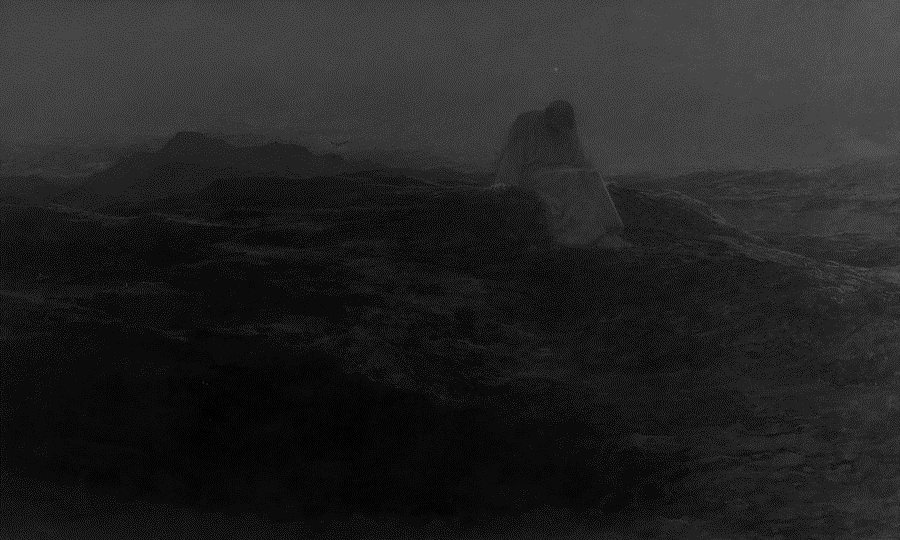 III. New Testament Fulfillment:
Jesus as the true Israel
The Temptation of Jesus:
Forty days is reminiscent of Israel’s 40 years of wilderness wandering
Jesus’ responses are built out of what Israel should have learned in the wilderness
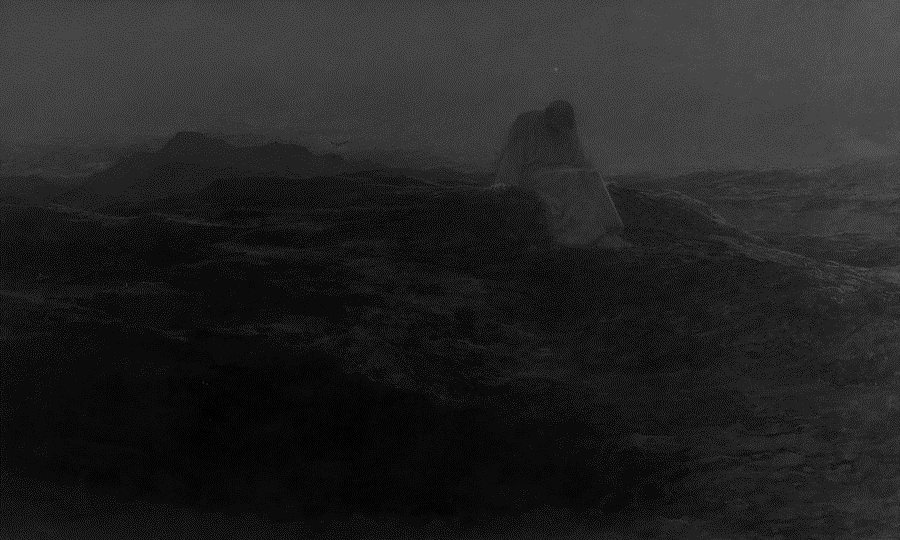 III. New Testament Fulfillment:
Jesus as the true Israel
The Temptation of Jesus:
Forty days is reminiscent of Israel’s 40 years of wilderness wandering
Jesus’ responses are built out of what Israel should have learned in the wilderness 
Example: The devil said to him, “If you are the Son of God, command this stone to become bread.” (Luke 4:3 ESV)
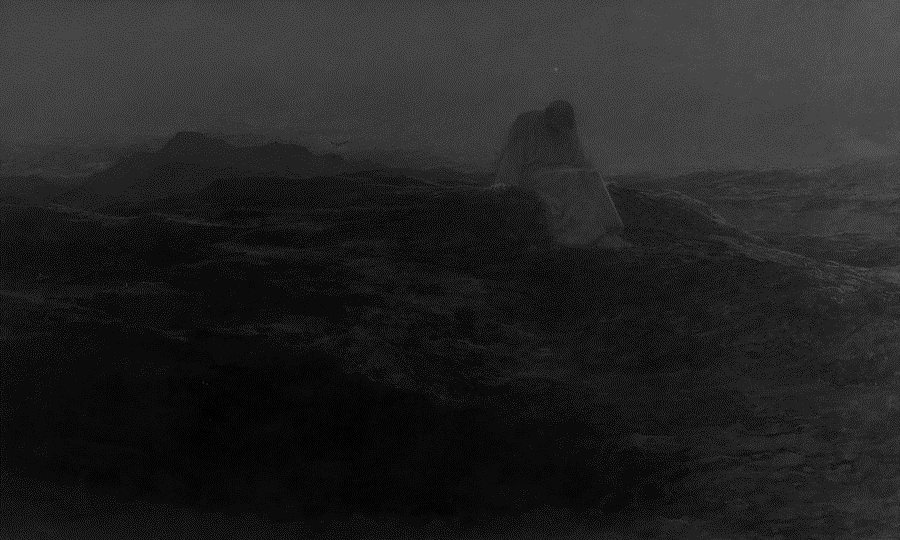 III. New Testament Fulfillment:
Jesus as the true Israel
The Temptation of Jesus:
Forty days is reminiscent of Israel’s 40 years of wilderness wandering
Jesus’ responses are built out of what Israel should have learned in the wilderness 
Example: The devil said to him, “If you are the Son of God, command this stone to become bread.” (Luke 4:3 ESV)
Satan’s statement: “If you are the Son of God” implies a challenge for Jesus to demonstrate his divine power.
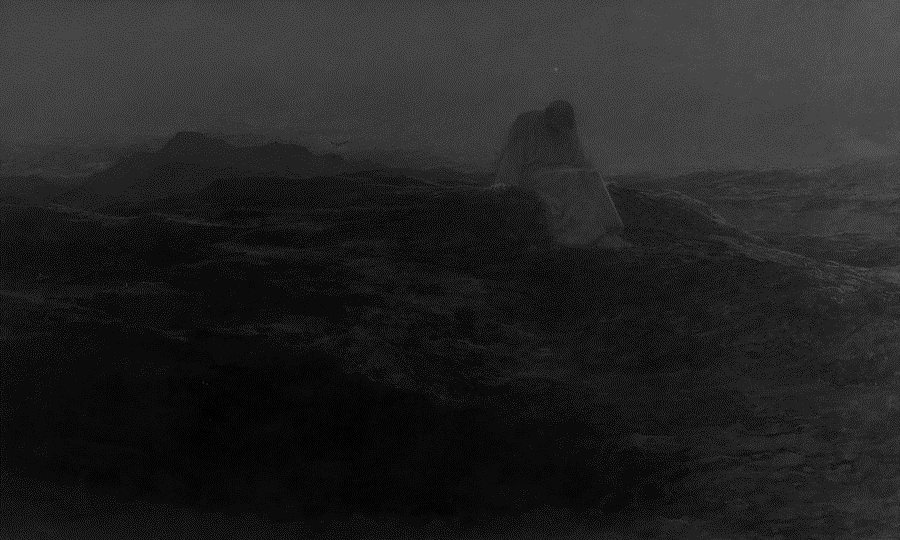 III. New Testament Fulfillment:
Jesus as the true Israel
The Temptation of Jesus:
Forty days is reminiscent of Israel’s 40 years of wilderness wandering
Jesus’ responses are built out of what Israel should have learned in the wilderness 
Example: The devil said to him, “If you are the Son of God, command this stone to become bread.” (Luke 4:3 ESV)
Satan’s statement: “If you are the Son of God” implies a challenge for Jesus to demonstrate his divine power. 
Jesus’ reply: ”It is written” followed by a quotation from Deuteronomy shows us that Christ uses what the people of Israel should have learned in the wilderness (Man shall not live by bread alone (Deut. 8:3)) to do what Israel could not: Overthrow Satan and Temptation
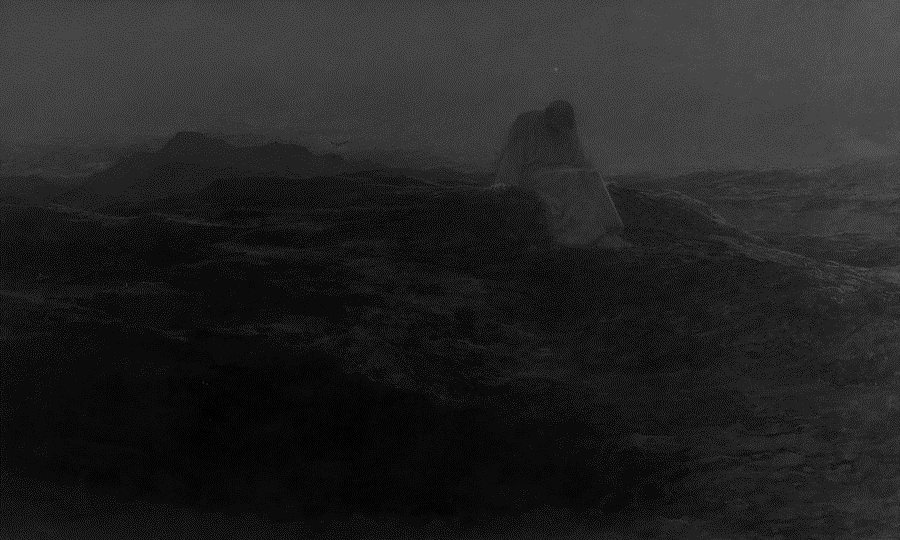 III. New Testament Fulfillment:
Jesus as the true Israel
The Temptation of Jesus:
Forty days is reminiscent of Israel’s 40 years of wilderness wandering
Jesus’ responses are built out of what Israel should have learned in the wilderness 
Example: The devil said to him, “If you are the Son of God, command this stone to become bread.” (Luke 4:3 ESV)
Satan’s statement: “If you are the Son of God” implies a challenge for Jesus to demonstrate his divine power. 
Jesus’ reply: ”It is written” followed by a quotation from Deuteronomy shows us that Christ uses what the people of Israel should have learned in the wilderness (Man shall not live by bread alone (Deut. 8:3)) to do what Israel could not: Overthrow Satan and Temptation 
Jesus is tempted in his capacity as the new Israel, the true Son of God and as the true Son of God he rejects Satan’s temptations and sets into motion the kingdom of God
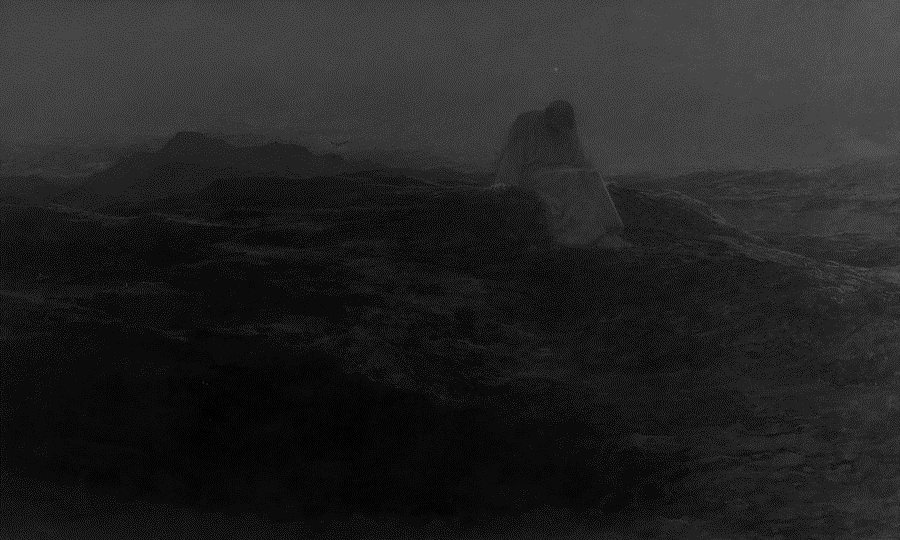 III. New Testament Fulfillment:
Jesus as the true Israel
Jesus as the King who is the true Son of God
Psalm 2: Jesus is the Messianic King
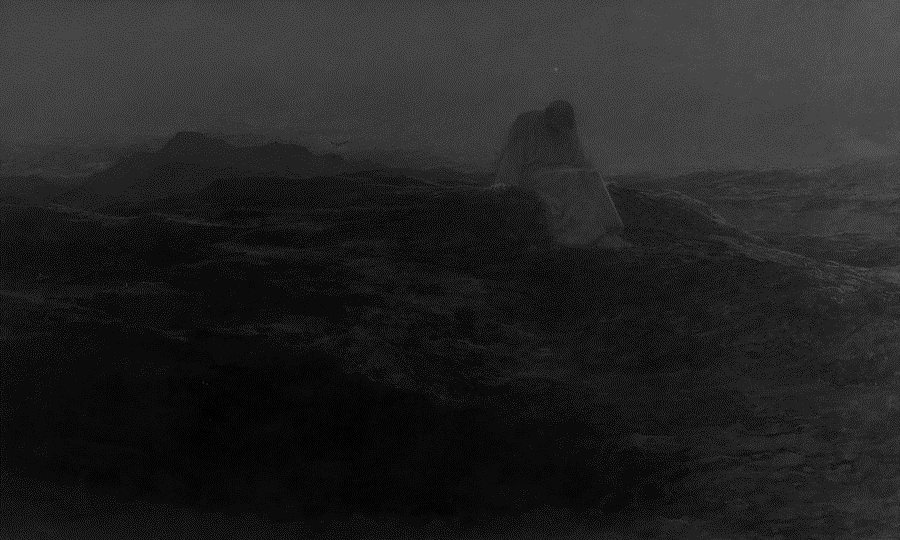 III. New Testament Fulfillment:
Jesus as the true Israel
Jesus as the King who is the true Son of God
Psalm 2: Jesus is the Messianic King
Acts 13:33
Hebrews 1:5 (connects to 2 Sam 7:17)
Hebrew 5:5
Rom 1:4: resurrection is Christ’s coronation as the true Messiah King
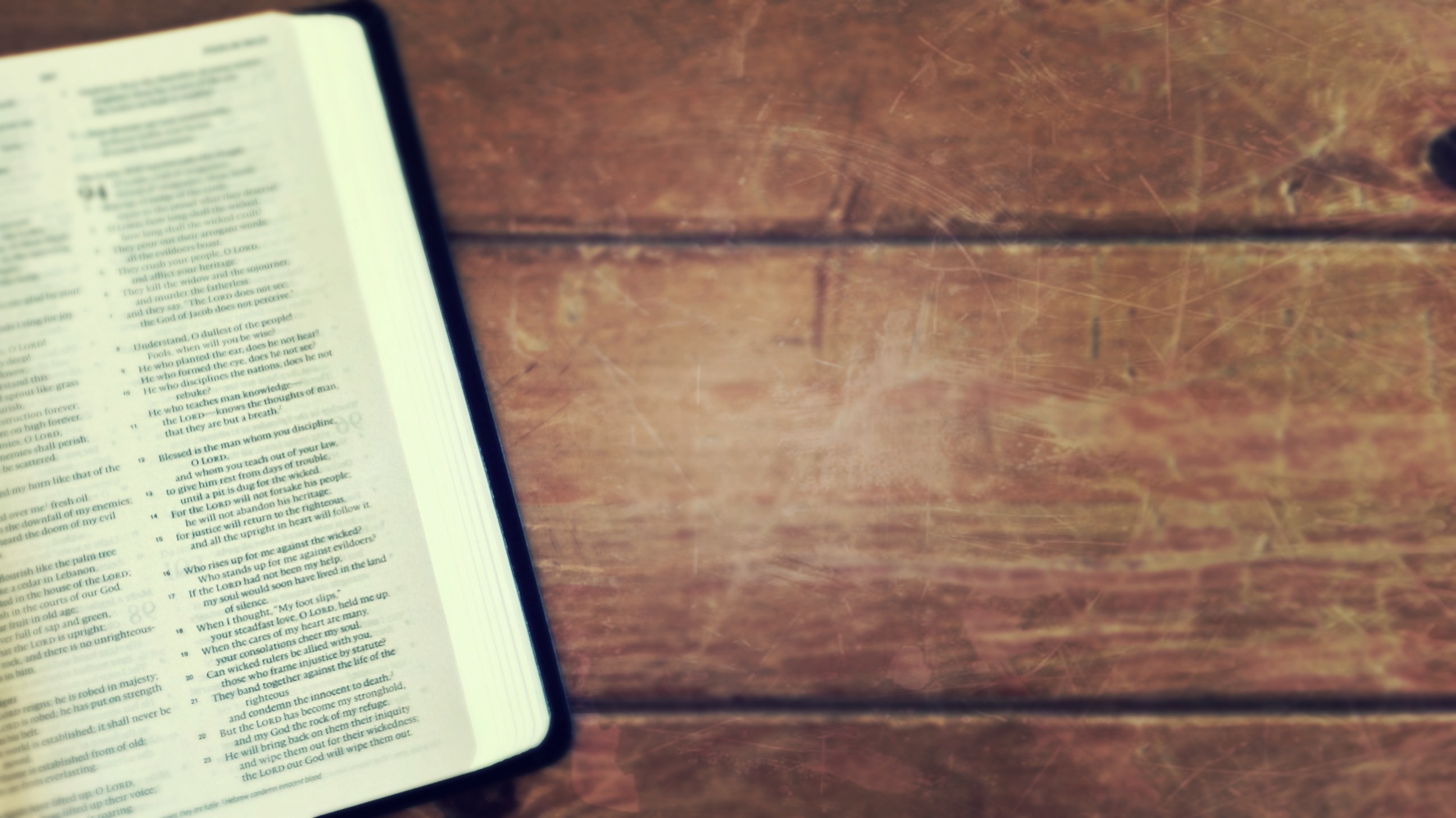 For to which of the angels did God ever say,	“You are my Son,		today I have begotten you”?	

Or again,	“I will be to him a father, and he shall be to me a son”?

(Hebrews 1:5 ESV)
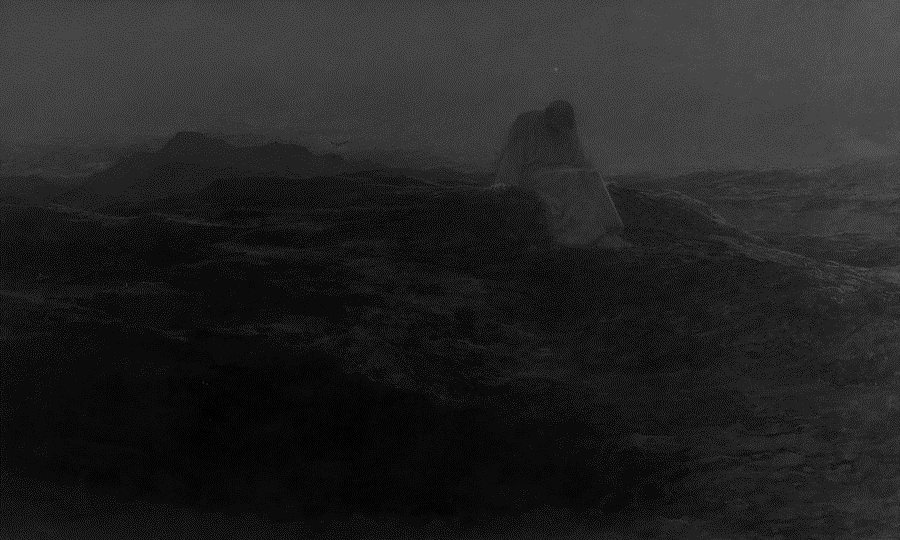 III. New Testament Fulfillment:
Jesus as the true Israel
Jesus as the King who is the true Son of God
Psalm 2: Jesus is the Messianic King
Acts 13:33
Hebrews 1:5 (connects to 2 Sam 7:17)
Hebrew 5:5
Rom 1:4: resurrection is Christ’s coronation as the true Messiah King
The Son of God is the one who reigns on David’s Throne
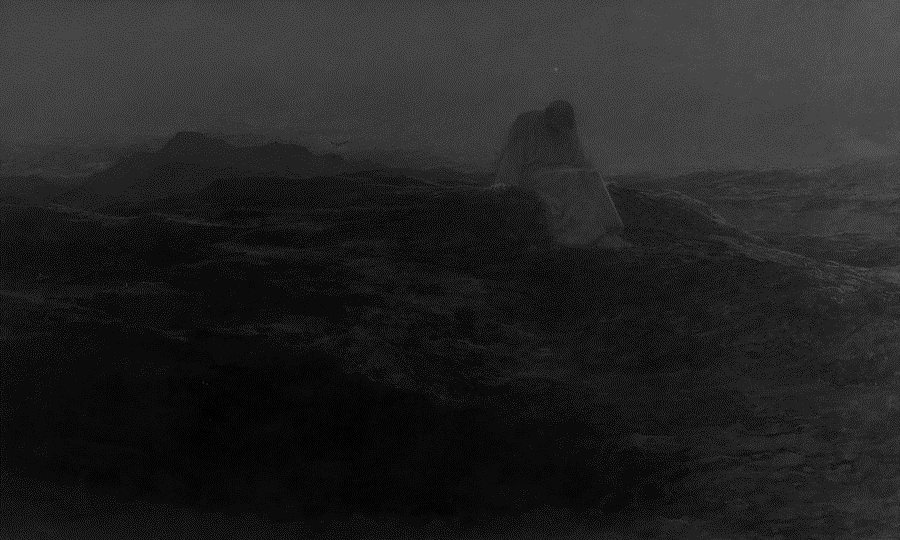 III. New Testament Fulfillment:
Jesus as the true Israel
Jesus as the King who is the true Son of God
Psalm 2: Jesus is the Messianic King
Acts 13:33
Hebrews 1:5 (connects to 2 Sam 7:17)
Hebrew 5:5
Rom 1:4: resurrection is Christ’s coronation as the true Messiah King
The Son of God is the one who reigns on David’s Throne
	He will be great and will be called the Son of the Most High. And the Lord God will 	give to him the throne of his father David (Luke 1:32 ESV)
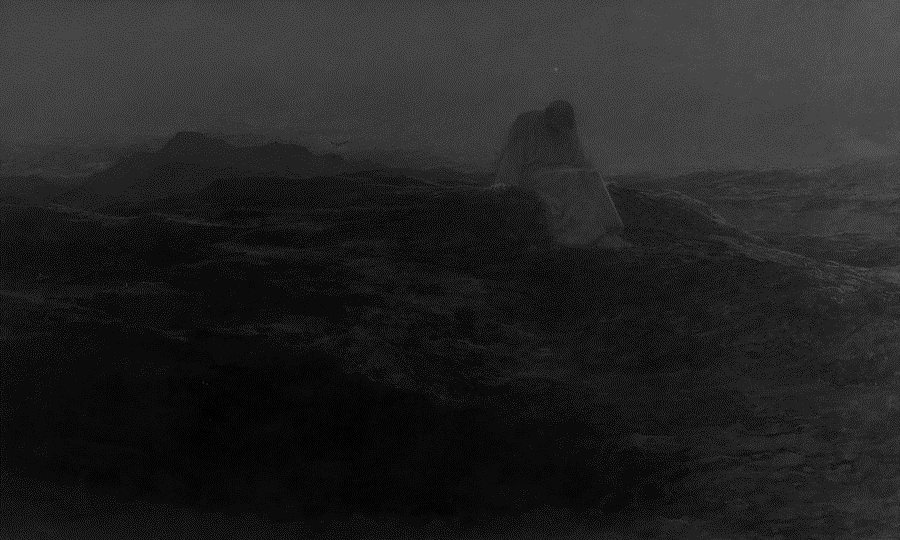 III. New Testament Fulfillment:
Jesus as the true Israel
Jesus as the King who is the true Son of God
New Testament Assimilation of the Son of God Promise and the Messianic Hope:
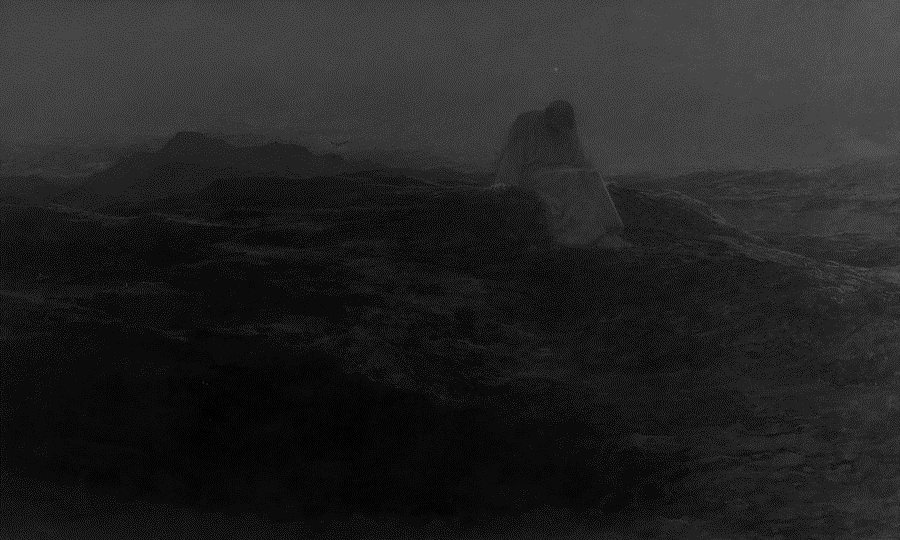 III. New Testament Fulfillment:
Jesus as the true Israel
Jesus as the King who is the true Son of God
New Testament Assimilation of the Son of God Promise and the Messianic Hope: 
Jesus fulfills the promise of the ideal Davidic King
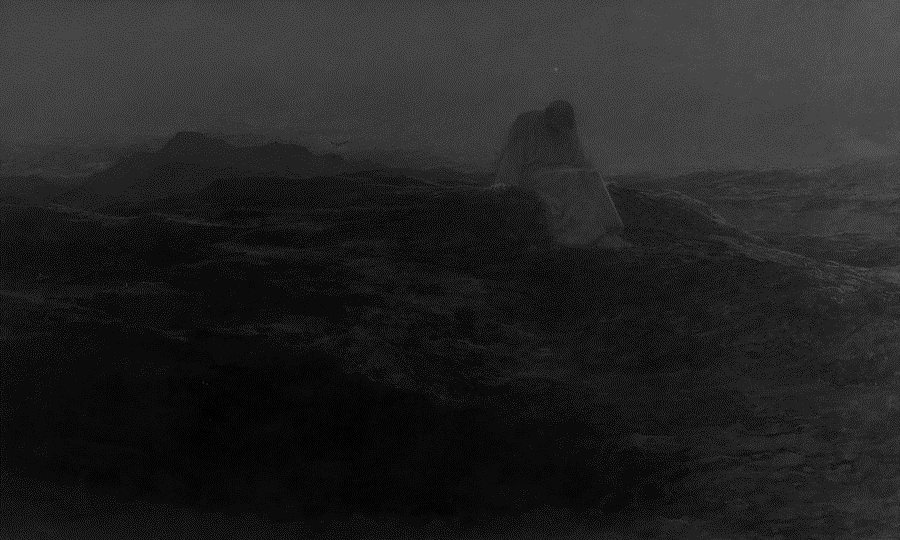 III. New Testament Fulfillment:
Jesus as the true Israel
Jesus as the King who is the true Son of God
New Testament Assimilation of the Son of God Promise and the Messianic Hope: 
Jesus fulfills the promise of the ideal Davidic King
This Messianic King is shown to be the Son of God:
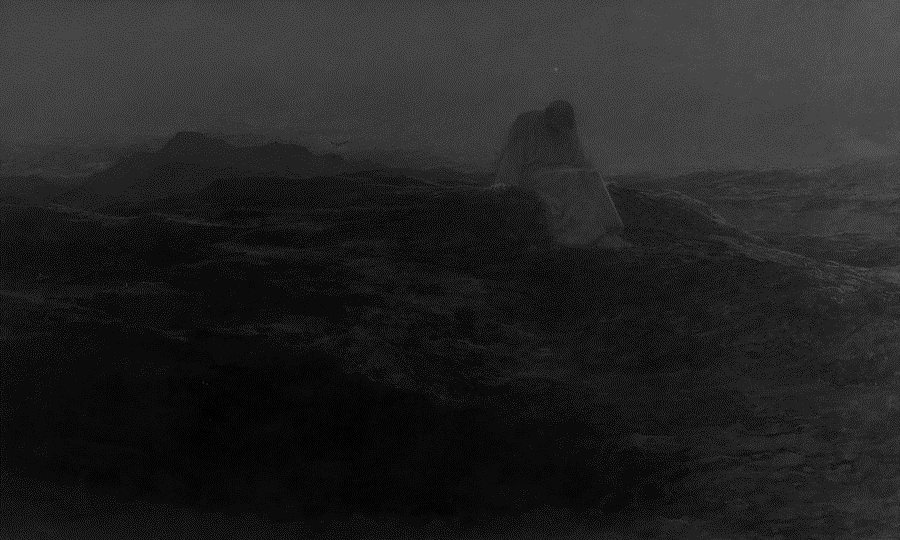 III. New Testament Fulfillment:
Jesus as the true Israel
Jesus as the King who is the true Son of God
New Testament Assimilation of the Son of God Promise and the Messianic Hope: 
Jesus fulfills the promise of the ideal Davidic King
This Messianic King is shown to be the Son of God: 
Simon Peter replied, “You are the Christ, the Son of the living God.” (Matthew 16:16 ESV)
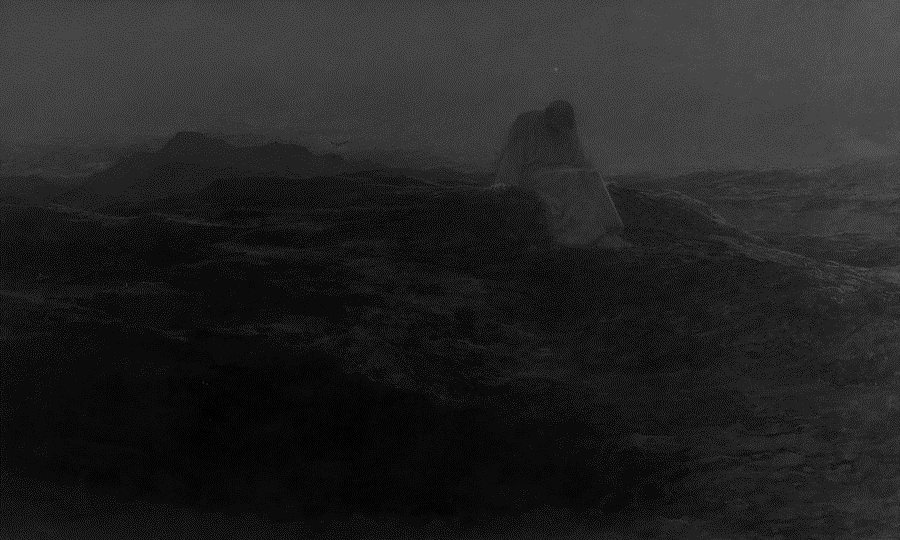 III. New Testament Fulfillment:
Jesus as the true Israel
Jesus as the King who is the true Son of God
New Testament Assimilation of the Son of God Promise and the Messianic Hope: 
Jesus fulfills the promise of the ideal Davidic King
This Messianic King is shown to be the Son of God: 
Simon Peter replied, “You are the Christ, the Son of the living God.” (Matthew 16:16 ESV)
Nathanael answered him, “Rabbi, you are the Son of God! You are the King of Israel!” (John 1:49 ESV)
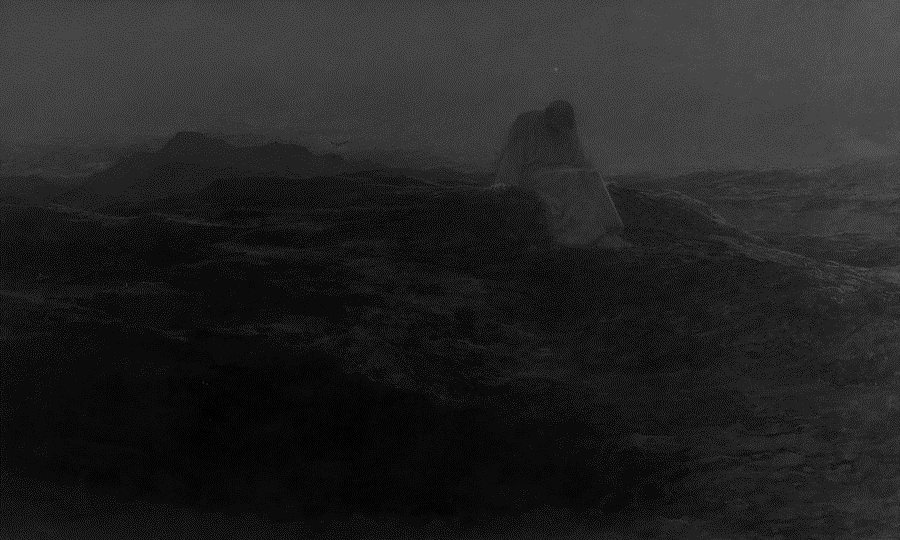 III. New Testament Fulfillment:
Jesus as the true Israel
Jesus as the King who is the true Son of God
New Testament Assimilation of the Son of God Promise and the Messianic Hope: 
Jesus fulfills the promise of the ideal Davidic King
This Messianic King is shown to be the Son of God: 
Simon Peter replied, “You are the Christ, the Son of the living God.” (Matthew 16:16 ESV)
Nathanael answered him, “Rabbi, you are the Son of God! You are the King of Israel!” (John 1:49 ESV)
See also: John 11:27; 20:31; Romans 1:3-4; 1 Cor 15:28; Col 1:13